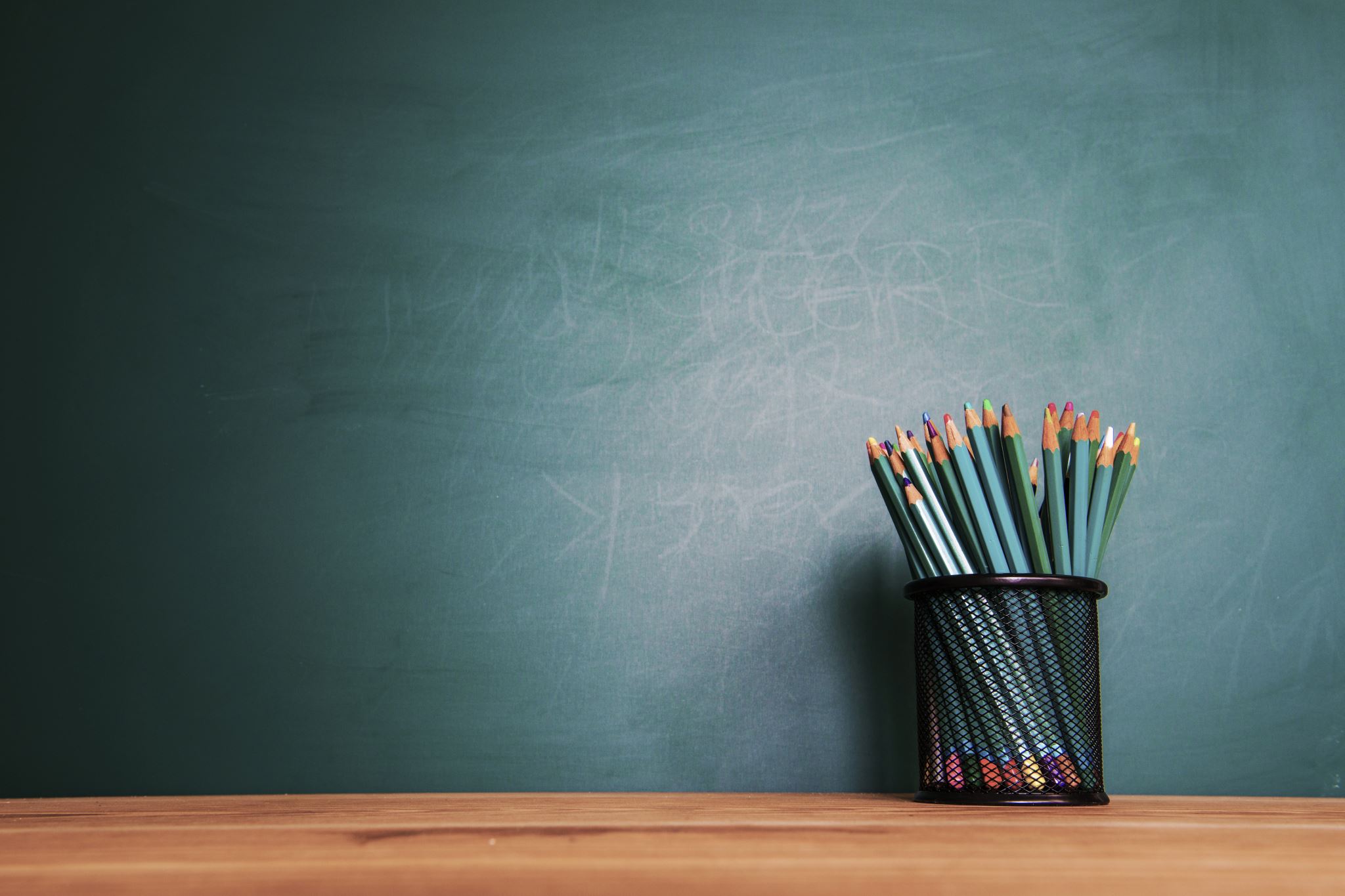 1º- Debes entender correctamente qué se pide en cada actividad.

2º- Hasta la actividad 2 es obligatorio. Si al llegar a esta actividad has encontrado alguna dificultad, pasa directamente al repostaje, después podrás continuar hacia la META o tarea final regresar para comprender mejor las actividades en la que has tenido problemas.

3º- Recuerda disfrutar del proceso. No se trata de llegar lo antes posible, se trata de hacerlo bien, no de llegar antes que nadie.
INSTRUCCIONES PARA  TU ESPACIO DE ACTIVIDADES …3º ESOLENGUA Y LITERATURA
.
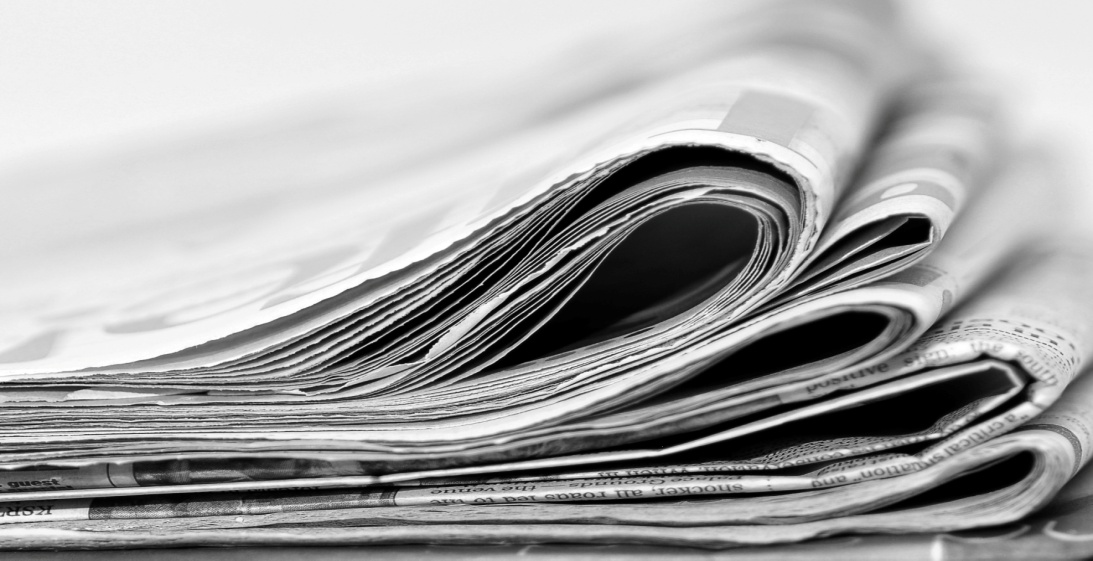 ANA ÁLVAREZ ALFONSO